Основные тренды развития финансового рынка и банковского сектора Перспективы деятельности региональных банков
Буланов Юрий Николаевич,                              АО «Кузнецкбизнесбанк»
Динамика основных показателей банковского сектора за 2018 -2019 год, %:
Динамика ключевых показателей деятельности кредитных организаций в 2016 – 2019 годах, % :
Источники: http://www.cbr.ru/analytics/bnksyst/
http://global-finances.ru/vvp-rossii-po-godam/
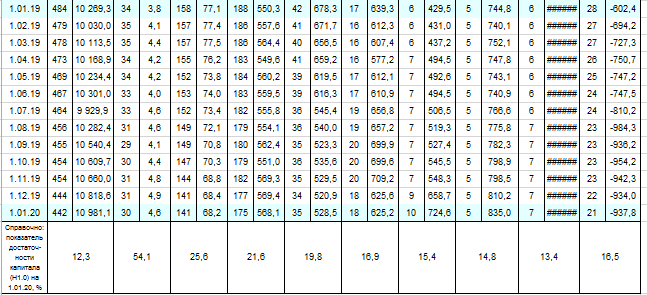 Количество банков и небанковских кредитных организаций на 01.01.20: 
Всего –                                                      442
С универсальной лицензией –                266
С базовой лицензией –                            136
Небанковские кредитные организации – 40

Банки, имеющие капитал до 1 млрд рублей          - 171
Банки, имеющие капитал  1 - 10 млрд рублей       - 175
Банки, имеющие капитал свыше 10 млрд рублей -   75
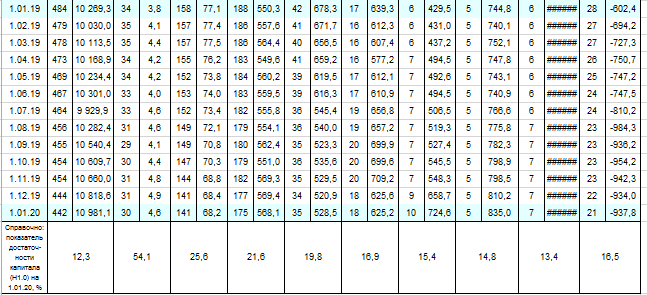 Стратегические риски банковской деятельности в условиях трансформации финансового рынка
Концептуальный, эффективная финансовая модель деятельности.
Макроэкономический, развития внешних кризисов. 
Доминантный, зависимость от группы клиентов, направления деятельности или собственников. 
Технологический, конкуренция финансовых технологий.
Регуляторный, изменение условий деятельности.
Соотношение динамики активов, капитала банка и IT затрат
Изменение доли IT затрат в общебанковских расходах
Итоговая сравнительная динамика активов, капитала и IT затрат за  2014–2019 годы
Основные риски деятельности региональных банков в условиях трансформации финансового рынка:
- макроэкономическая ситуация в экономике, усугубляемая региональными проблемами;
- повышение регуляторной нагрузки на банки;
- необходимость изменения финансовых моделей деятельности в условиях цифровизации экономики.
      Указанные факторы стратегического риска проявляются:
В сокращении количества клиентов региональных банков, которые частично прекращают 
деятельность, а частично переходит на обслуживание в крупнейшие банки.
2. В возрастании рисков информационной безопасности и затрат на их предупреждение, которые 
банки регионального масштаба деятельности не в состоянии преодолевать самостоятельно.
3. В общем росте затрат на информационные технологии, нередко превышающих возможности банков.
     Региональные банки не имеют адекватных организационных и экономических возможностей 
самостоятельно преодолевать эти риски, поэтому периодически высказываемые предложения о 
создании под контролем Банка России или Ассоциации «Россия» общей IT-платформы, оказывающей 
банкам услуги в части информационной безопасности, весьма актуальны. Кроме этого, рациональная 
тарифная политика Банка России в части присоединения к «Мир» и СБП, часто нивелируется тарифной
политикой некоторых IT-компаний, использующих нынешнюю ситуацию в ущерб конкурентоспособности, 
развитию и финансовой устойчивости региональных банков. Необходимо рассмотреть с позиций
антимонопольного законодательства деятельность IT-компаний на наличие фактов доминирования на рынке и 
навязывания банкам услуг на кабальных условиях.
Благодарю за внимание!